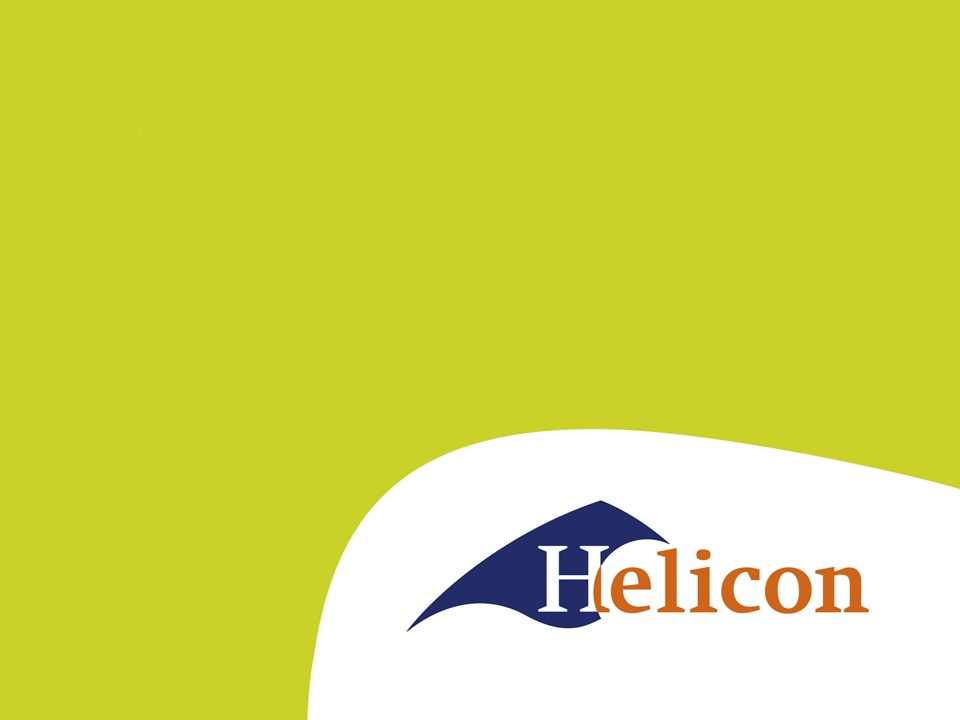 LG41 IBS1.1 Veiligheid
Onderdeel tarief berekenen – les 4
Vorige week
Wat hebben we vorige week gedaan.
Alle kosten herhaald
Afschrijvingen
Kosten trekker
Vaste kosten
Afschrijving
Rentekosten
Onderhoud
Arbeid eigen onderhoud
Reparatie
Banden
Verzekering
Onroerend goed
Algemene kosten

Variabele kosten
Brandstof
Smeermiddelen
Arbeidskosten
Bedrijfsleidingvergoeding

Overig (geen kosten)
Bedrijfsrisico en winstmarge
BTW
3 manieren van afschrijven
Vervangingswaarde – restwaarde
	Economische levensduur
2. Vast percentage van de vervangingswaarde
3. Vast percentage van de boekwaarde
Oefenen met afschrijven
Gemaakt opgave 13+14
Overige kosten
Rentekosten.
Geld lenen kost geld
Eigen geld moet iets opleveren
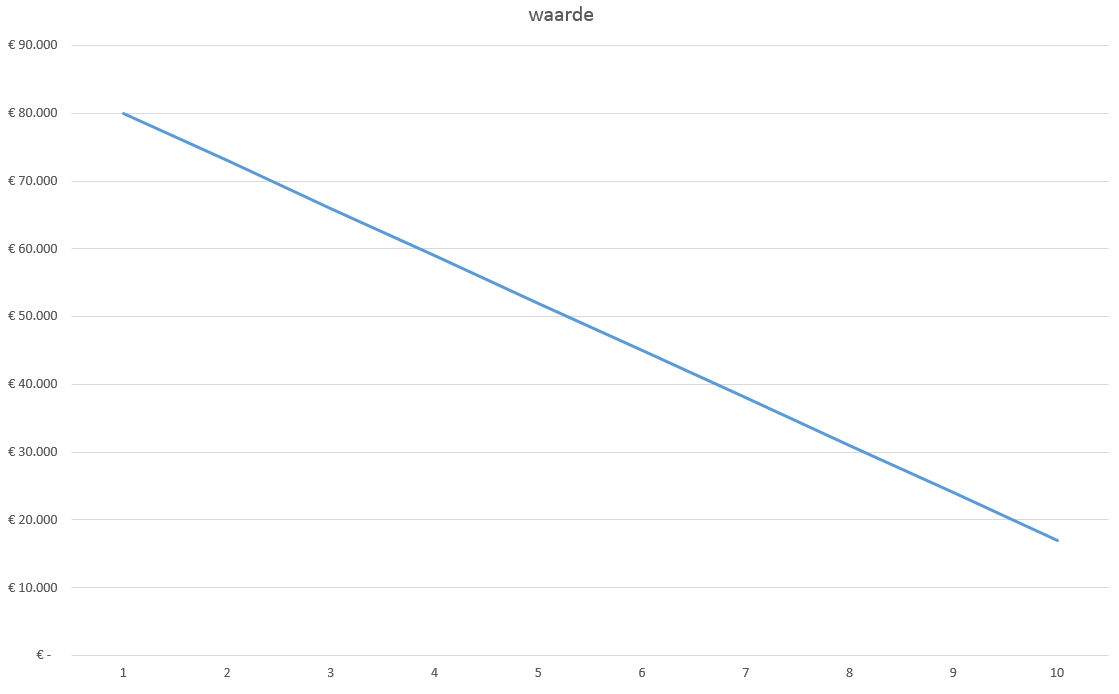 Gemiddelde waarde
Of: gemiddeld geïnvesteerd vermogen

Aanschafprijs + restwaarde
		2
Rentekosten
Aanschafwaarde + Restwaarde     x de rentevoet
                        2
Opgave t/m 20
Klaar?
t/m 25 verder
Dat was ‘m!
Dagge bedankt zijt, da witte.
Dat was ‘m!
Dagge bedankt zijt, da witte.